ID AUTOMATION
servicios
2024-2025
ÍNDICE
¿QUIENES SOMOS?
EQUIPO TÉCNICO CERTIFICADO
ZONAS DE IMPACTO
DESAFÍOS Y ÁREAS DE OPORTUNIDAD
ESTADÍSTICAS
SERVICIOS Y ACTIVIDADES
¿POR QUE ELEGIRNOS?
SOCIOS TECNOLÓGICOS
¿DONDE ENCONTRARNOS?
¿ Quienes somos ?
ID Automation Servicios es la división especializada en mantenimiento preventivo y correctivo así como desarrollo de servicios en sitio para las cadenas de Autoservicio. 
Nuestra misión es garantizar la continuidad operativa de nuestros clientes a través de soluciones rápidas, confiables y personalizadas, abarcando todos los puntos de contacto de una tienda de Retail, tienda de Departamental, Restaurantes y Cafeterías.
Key Account Manager
Administrador - Freshdesk y apoyo técnico.
Técnico especializado
Soporte Mesa de Ayuda
Operaciones
equipo técnico certificado
Sergio Sanchez
Eric Andrade
Salvador de la Rosa
Hiram Gonzalez
Nicolas Muñoz
Punto de venta
zonas de impacto
Membresías
Ilustración de Tienda de Retail donde tenemos una alta dependencia de equipos y tecnologías que requieren mantenimiento
Cafetería
*Pos
*Periféricos
*Scanners
*Cables
*Periféricos
Farmacia
Self Check out
Zona de llantas
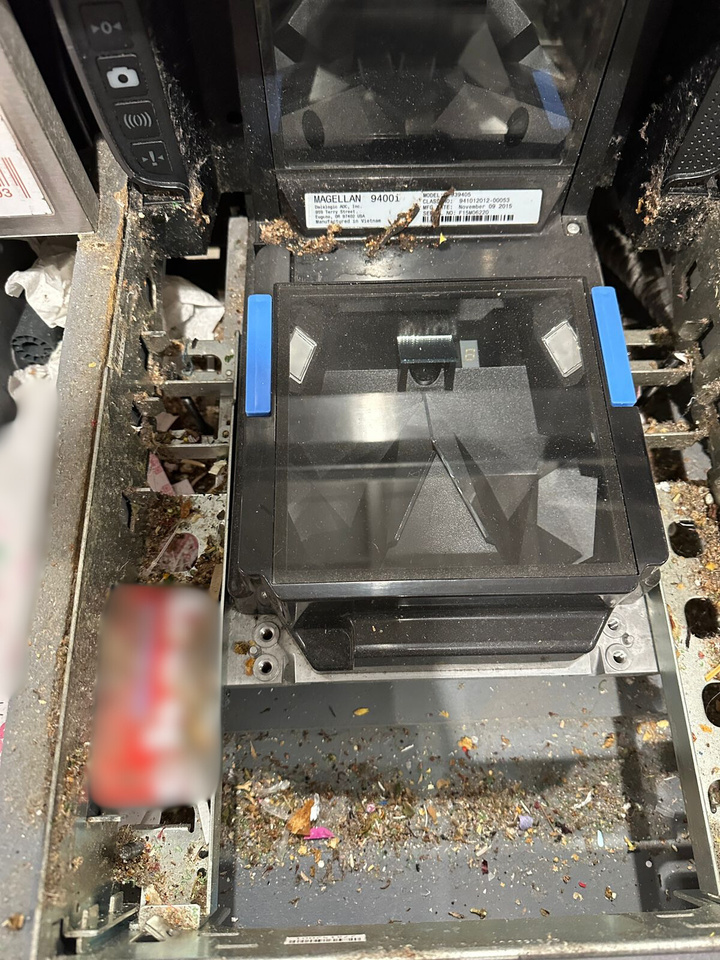 desafíos y 
áreas de oportunidad
1.Infraestructura crítica sin monitoreo:
Problemas en sistemas de punto de venta (POS) y servidores locales que afectan las operaciones diarias.
Falta de mantenimiento en equipos como escáneres, impresoras y pantallas táctiles, lo que puede causar fallos inesperados.

     2.Costos por reparaciones reactivas:
La falta de un programa de mantenimiento regular aumenta los gastos imprevistos y reduce la vida útil de los equipos.

     3.Optimización de recursos operativos:
Alargando la vida útil de los equipos, se reduce la necesidad de reposición.
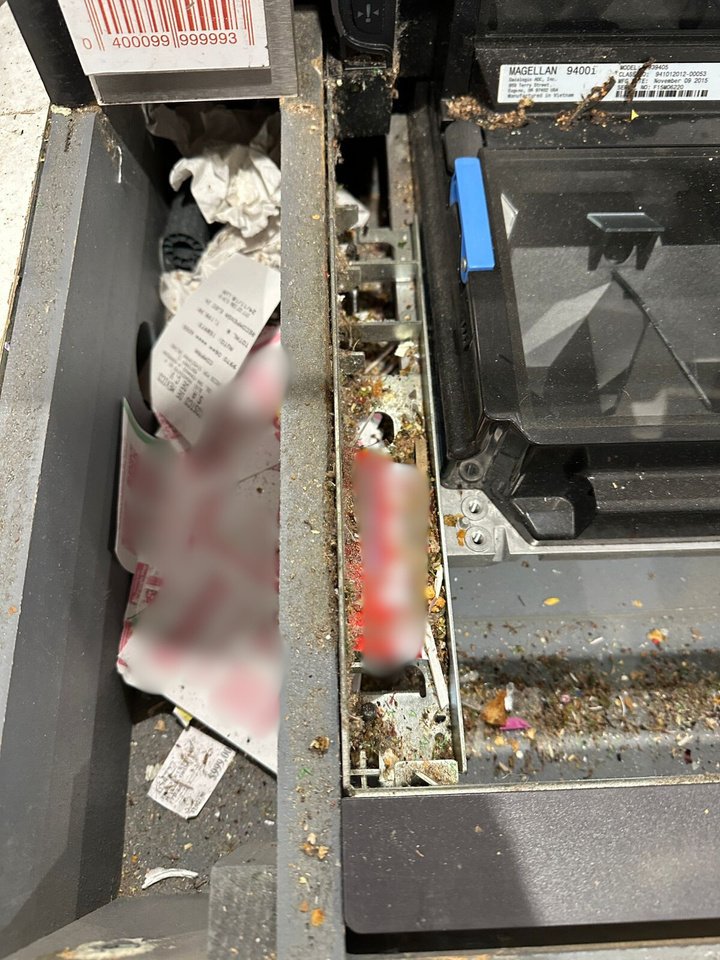 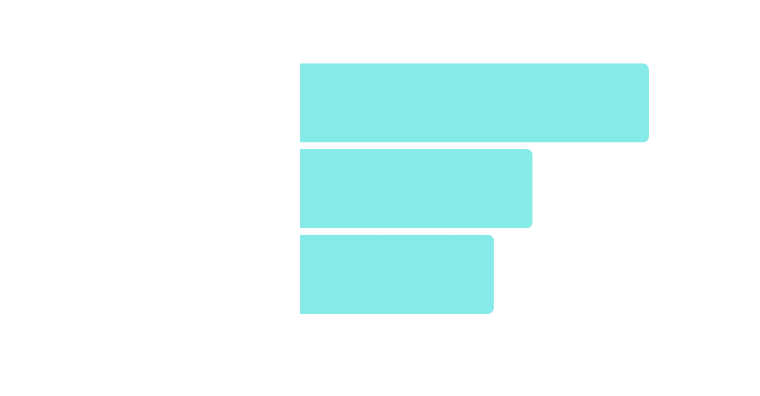 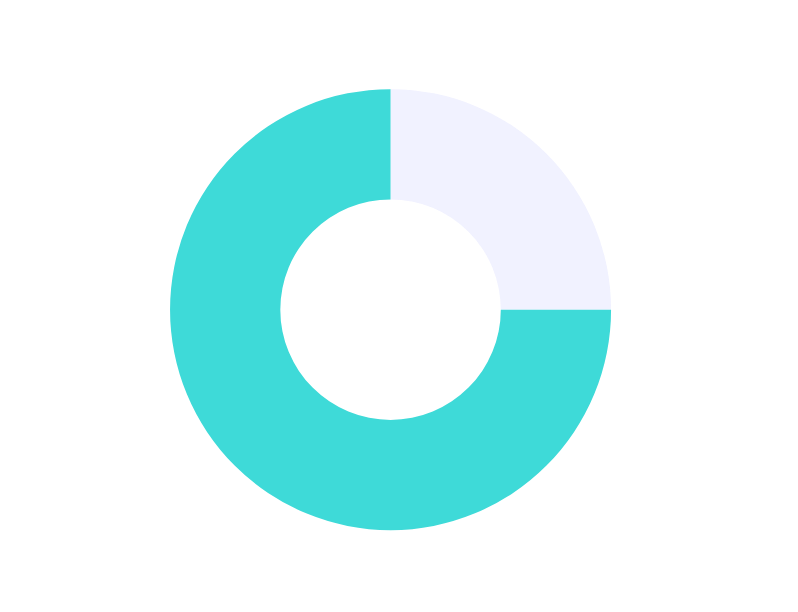 IMPACTO DE FALLOS TECNOLÓGICOS
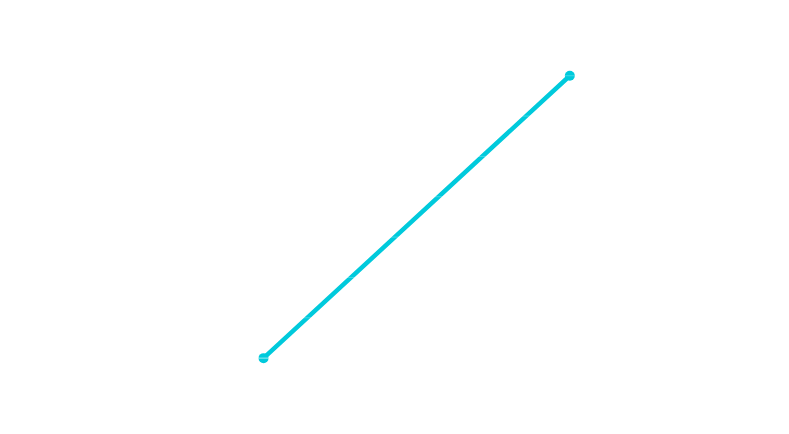 COSTOS COMPARATIVOS
INCREMENTO EN SATISFACCION
tipos de servicios
1.mesa de ayuda y soporte técnico
2.mantenimiento preventivo
3.soporte tecnico en sitio
4.administracion de back up units, insumos y garantias
Modelo de soporte reactivo con base en atención de tickets, con un enfoque a la resolución eficiente de incidencias con el objetivo de disminuir al mínimo los tiempos de inactividad.
Inspección y cuidado regular de escáneres, sistemas de punto de venta (POS) y otros equipos para prevenir fallos inesperados.
Soluciones personalizadas adaptadas a las necesidades específicas de cada cliente, realizadas directamente en sus instalaciones
Gestión integral de unidades de respaldo, insumos críticos, y el seguimiento detallado de números de serie y garantías por ubicación y modelo.
1.MESA DE AYUDA
Gestión de Incidencias por Tickets
Atención Multicanal
Soporte Técnico Remoto
Reportes y Análisis
2.MAntenimiento preventivo
Inspección Regular de Equipos
Peinado de Cables
Optimización del Rendimiento
Limpieza de Equipos
Revisión de Vida Útil de Baterías en escaners inalámbricos y computo móvil multi-vendor.
Reportes Detallados
3.soporte técnico en sitio
Asistencia Directa en Instalaciones
Monitoreo y Seguimiento Post-Servicio
Capacitación al Personal
Beneficios
4.administracion de back up units
Gestión de Back-Up Units
Monitoreo y Reportes
Planificación Preventiva
Suministro de Insumos
Administración de Números de Serie y Garantías
Beneficios
¿ por que elegirnos?
Elegirnos como su socio en gestión tecnológica y soporte no es solo una decisión estratégica, sino una garantía de excelencia.
Experiencia Comprobada: Contamos con un equipo altamente capacitado y certificado con años de experiencia en mantenimiento preventivo, soporte técnico y gestión de recursos tecnológicos.

Soluciones Personalizadas: Diseñamos planes de servicio adaptados a las necesidades específicas de su negocio.

Innovación y Tecnología: Utilizamos herramientas avanzadas para el monitoreo, administración y mantenimiento de equipos.

Control y Transparencia: Ofrecemos reportes detallados de cada acción realizada, desde el estado de los equipos hasta el consumo de insumos y las garantías vigentes.
Proactividad y Prevención: Nuestro enfoque no solo soluciona problemas, sino que los previene.

Soporte Integral: Ofrecemos soporte técnico remoto, en sitio y una mesa de ayuda accesible para resolver incidencias rápidamente.

Relación Calidad-Precio: Garantizamos servicios de alta calidad a un costo competitivo, maximizando su inversión y reduciendo costos asociados a fallas o interrupciones.

 Continuidad Operativa: Nuestra misión es mantener sus operaciones sin interrupciones, asegurando la disponibilidad y el rendimiento óptimo de su infraestructura tecnológica.

Confianza y Compromiso: Nos convertimos en un verdadero aliado estratégico, trabajando de la mano con su equipo para superar desafíos y alcanzar metas comunes.
socios tecnológicos
¿ dónde nos encontramos?
(55) 52524220
contacto@idautomation.com.mx
www.idautomation.com.mx
¡GRACIAS!